LANGKAH	
Eksplorasi Penyebab Masalah
KP
ee  mn
LK. 1.1. Identifikasi Masalah
ed
n
it  de  ir
LK. 1.2. Eksplorasi Penyebab Masalah
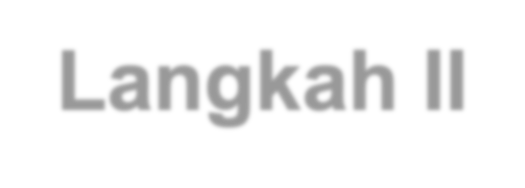 Langkah II
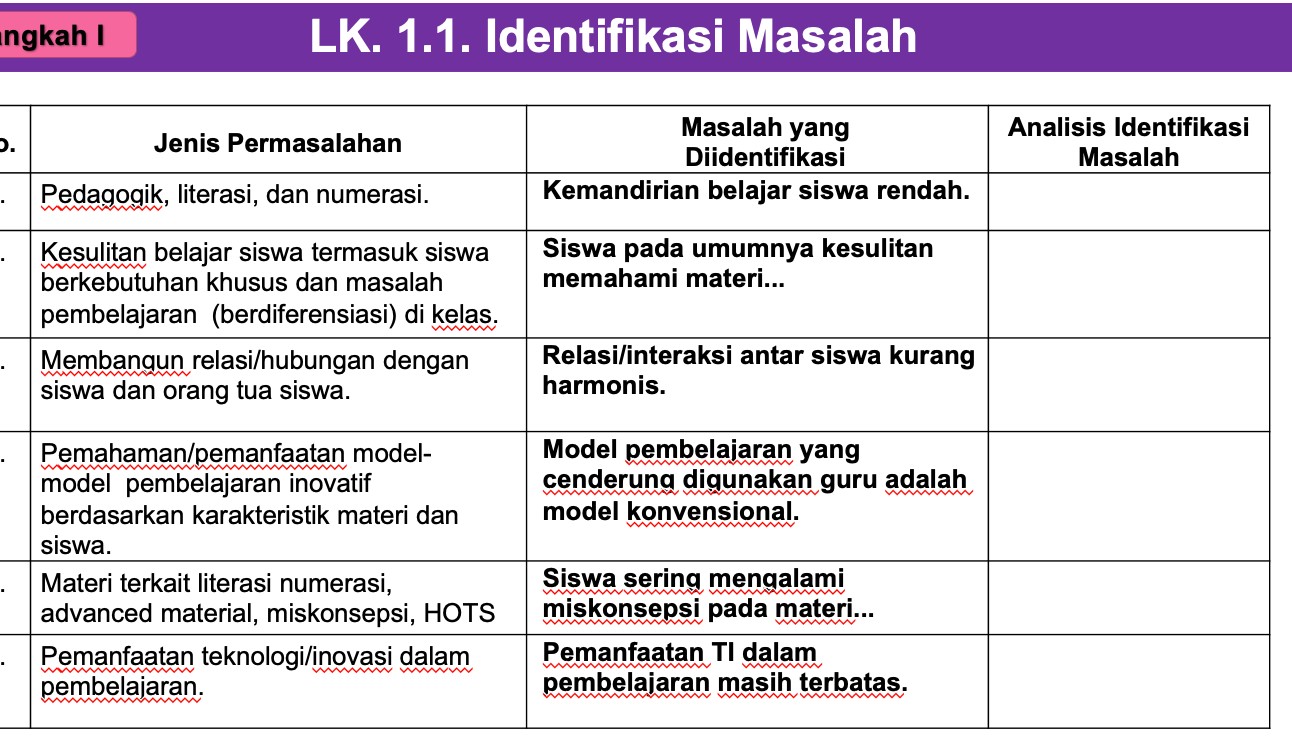 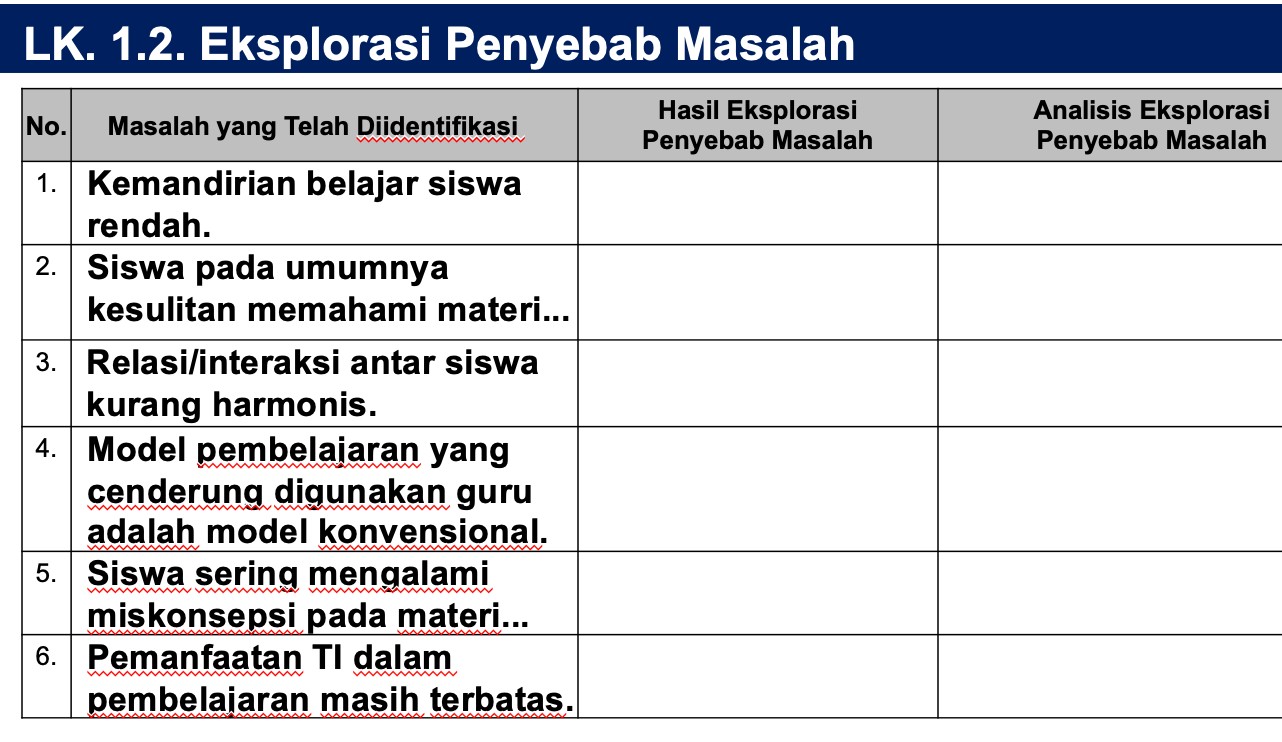 LK. 1.2. Eksplorasi Penyebab Masalah
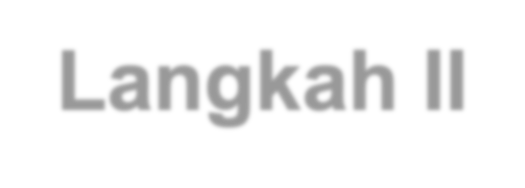 Langkah II
Contoh Hasil Aktivitas Hari Ke-5
LK. 1.2. Eksplorasi Penyebab Masalah
Hasil Eksplorasi  Penyebab Masalah
Analisis Eksplorasi  Penyebab Masalah
No.	Masalah yang Telah  Diidentifikasi
Kemandirian belajar siswa  rendah.
1.
Siswa pada umumnya kesulitan  memahami materi...
2.
Masalah yang  telah
Orang tua kurang memiliki  kepedulian terhadap prestasi  belajar anaknya.
3.
teridentifikasi,
Penguasaan guru terhadap  model-model pembelajaran  inovatif masih terbatas.
selanjutnya  dieksplorasi  berdasarkan
4.
Siswa sering mengalami  miskonsepsi pada materi...
5.
kajian literatur
Penguasaan guru terhadap  pemanfaatan TI dalam  pembelajaran masih terbatas.
6.
LK. 1.2. Eksplorasi Penyebab Masalah
Contoh Hasil Aktivitas Hari Ke-6
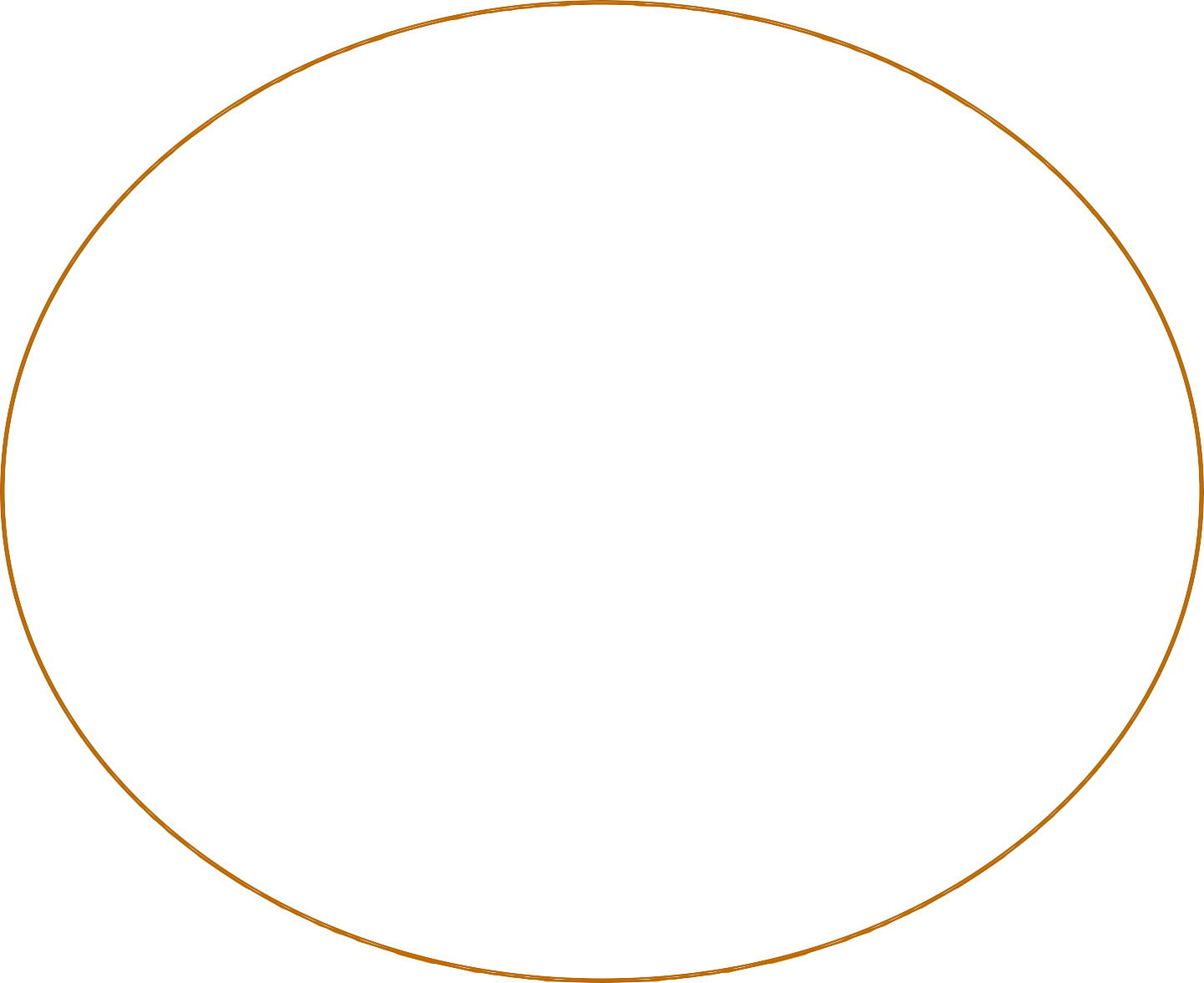 LK. 1.2. EKSPLORASI PENYEBAB MASALAH
No.	Masalah yang Diidentifikasi

1.
Hasil Eksplorasi  Penyebab Masalah
Analisis Eksplorasi  Penyebab Masalah
Dieksplorasi  berdasarkan  kajian literatur
Disalin
(Hari ke-6)
2.
dari  LK 1.1
(MASALAH  YANG
Dieksplorasi
3.
berdasarkan hasil  wawancara dengan  guru, Kepsek, dan
DIIDENTIFI
-KASI)
4.
rekan sejawat
5.
(Hari ke-7)
6.
LK. 1.2. Eksplorasi Penyebab Masalah
Contoh Hasil Aktivitas Hari ke-7 (Hasil Wawancara)
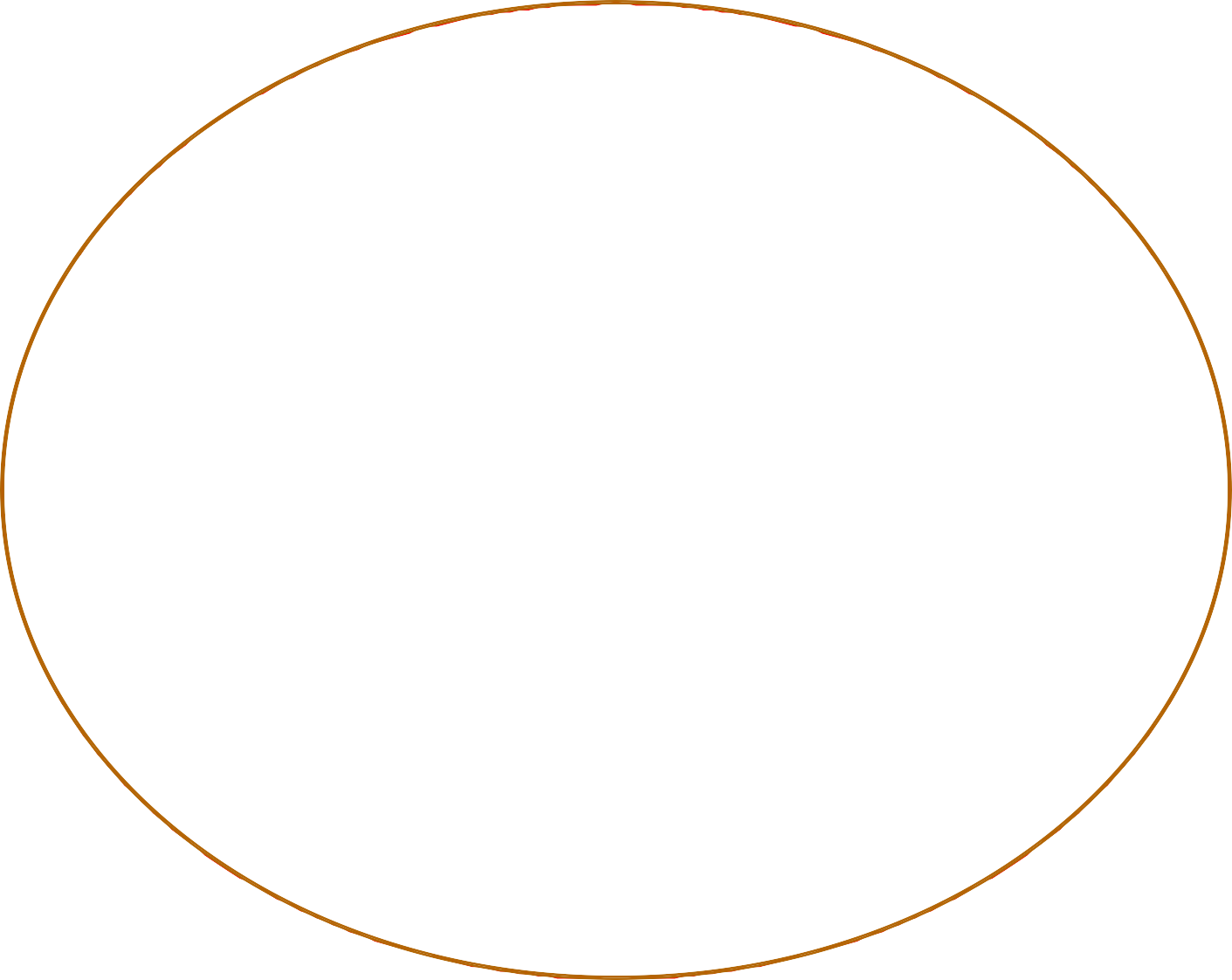 LK. 1.2. EKSPLORASI PENYEBAB MASALAH
Hari ke-8
No.	Masalah yang Diidentifikasi

1.
Hasil Eksplorasi  Penyebab Masalah
Analisis Eksplorasi  Penyebab Masalah
Dieksplorasi berdasarkan  kajian literatur (Hari ke-6)
Disalin
Dieksplorasi berdasarkan
2.
dari  LK 1.1
(MASALAH  YANG
hasil wawancara dengan guru,  kepsek, dan rekan sejawat  (Hari ke-7)
3.
DIIDENTIFI
-KASI)
Dieksplorasi  berdasarkan hasil  wawancara dengan
4.
pengawas sekolah dan
5.
pakar
6.
(Hari ke-8)
LK. 1.2. Eksplorasi Penyebab Masalah
Contoh Hasil Aktivitas Hari ke-8 (Analisis Eksplorasi Penyebab Masalah)
LANGKAH	III
PENENTUAN PENYEBAB MASALAH
LK. 1.3. Penentuan Penyebab Masalah
Hasil Eksplorasi  Penyebab Masalah
Analisis Akar Penyebab Masalah
No.
Akar Penyebab Masalah
1.	1.
2.
3.
dst
Disalin dari  LK 1.2
(Hasil  Eksplorasi
2.	1.
2.
3.
dst
3.	1.
2.
3.
dst
Penyebab  Masalah)
4.
5.
6.
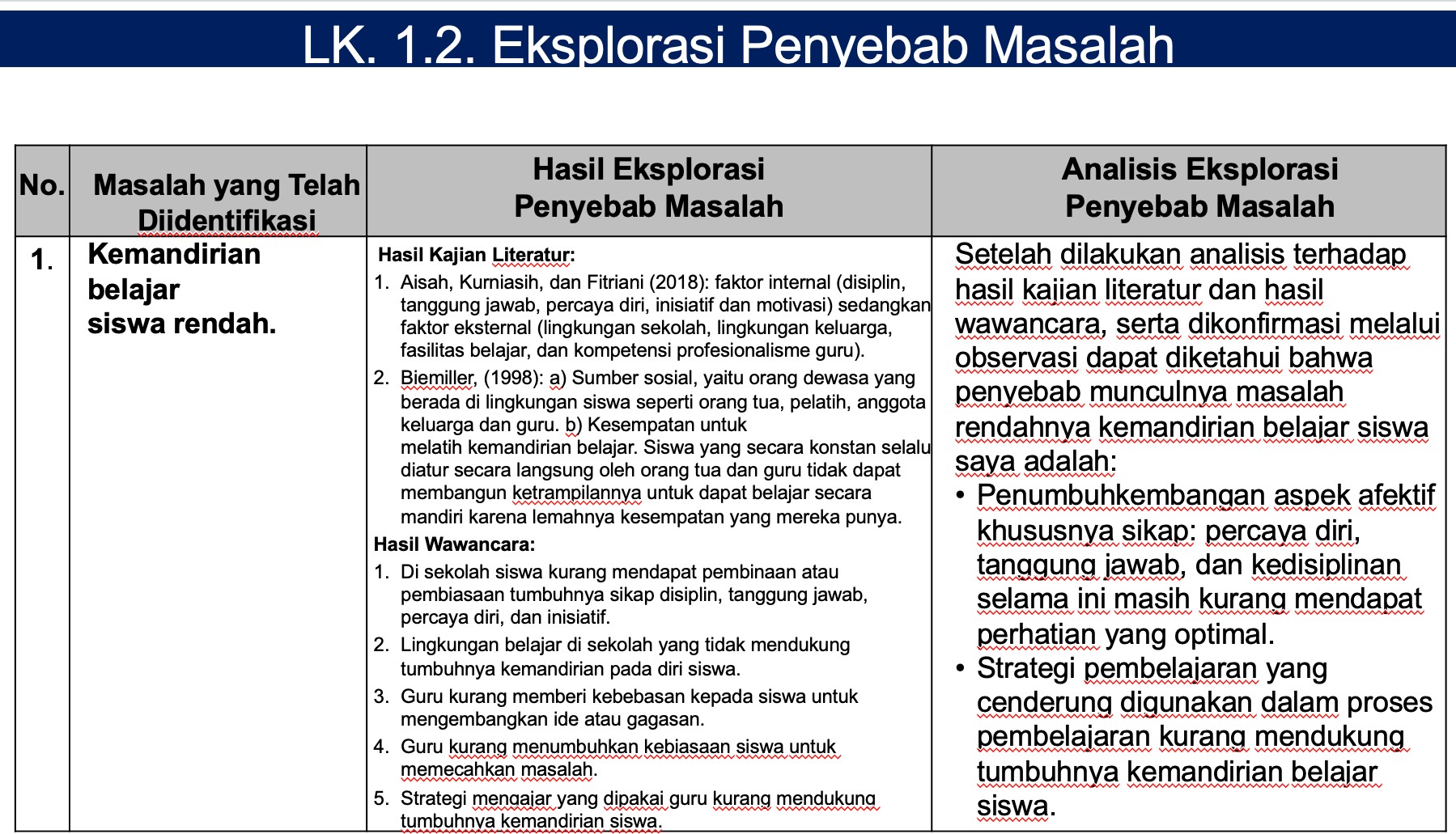 Contoh Salinan/Pemindahan Hasil  Eksplorasi dari LK 1.2
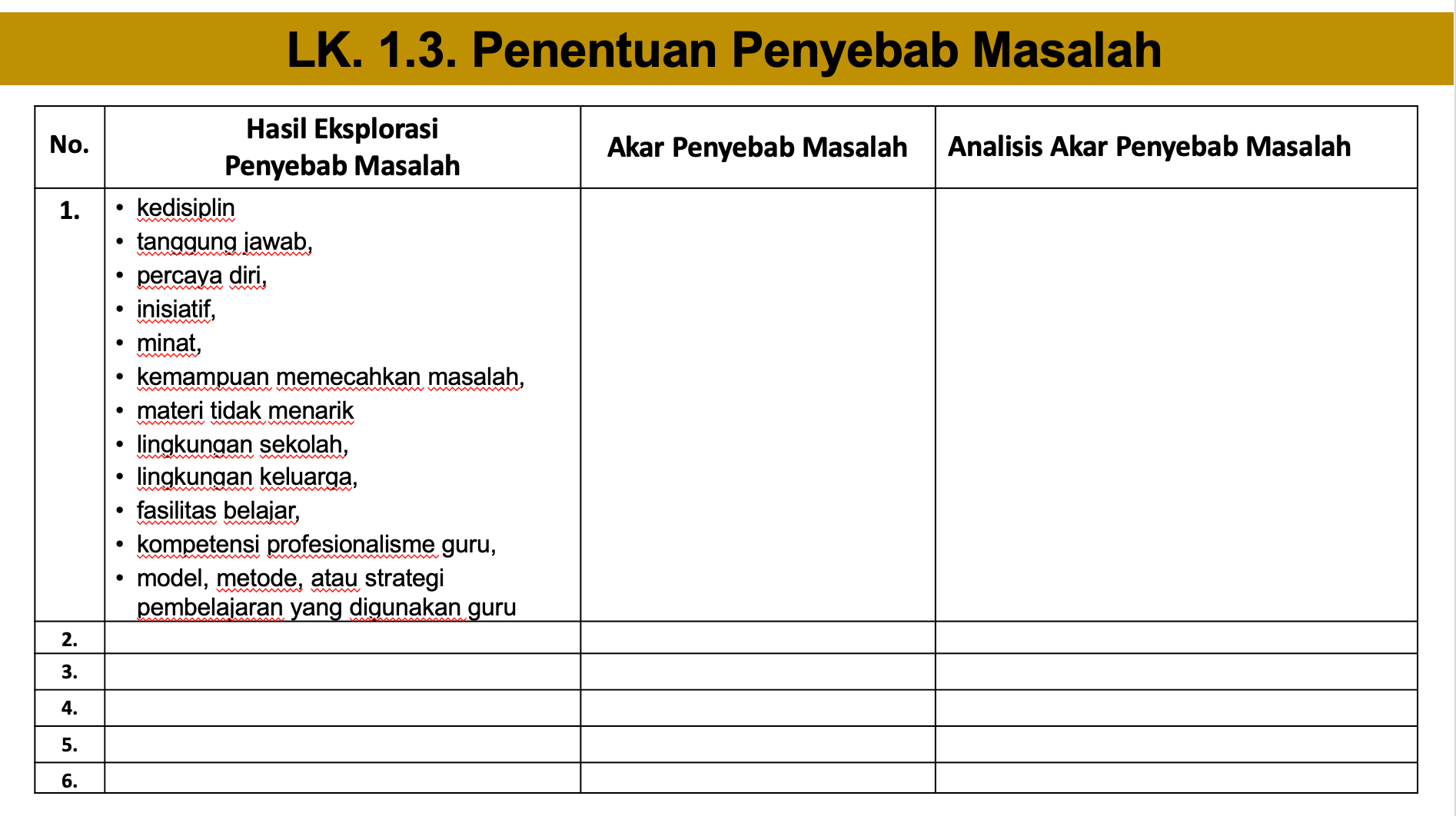 LK. 1.3. Penentuan Penyebab Masalah
ROOT CAUSE ANALYSIS
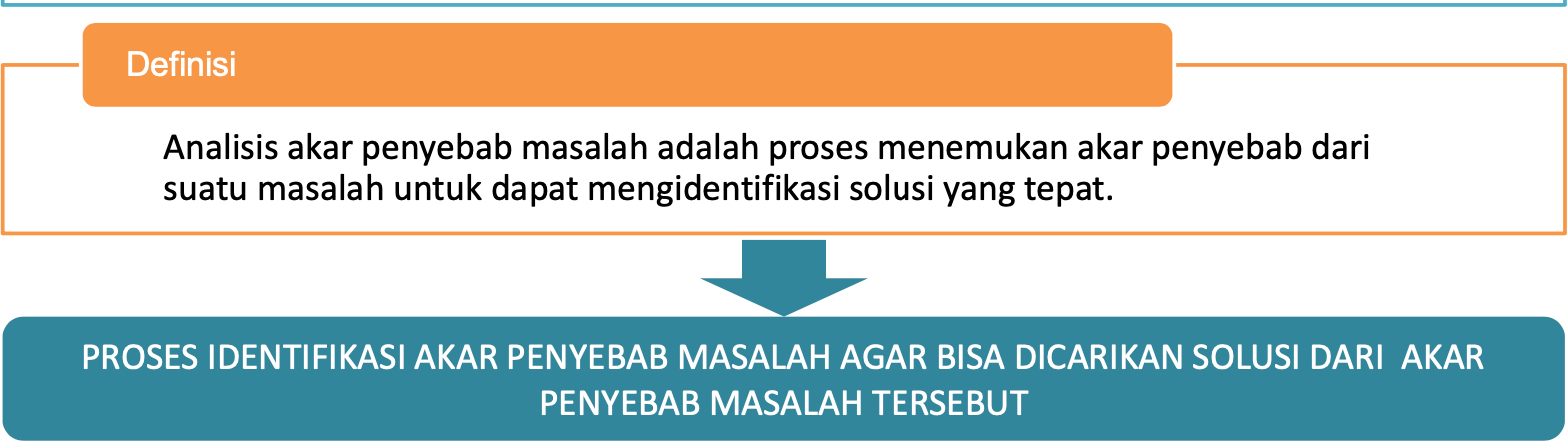 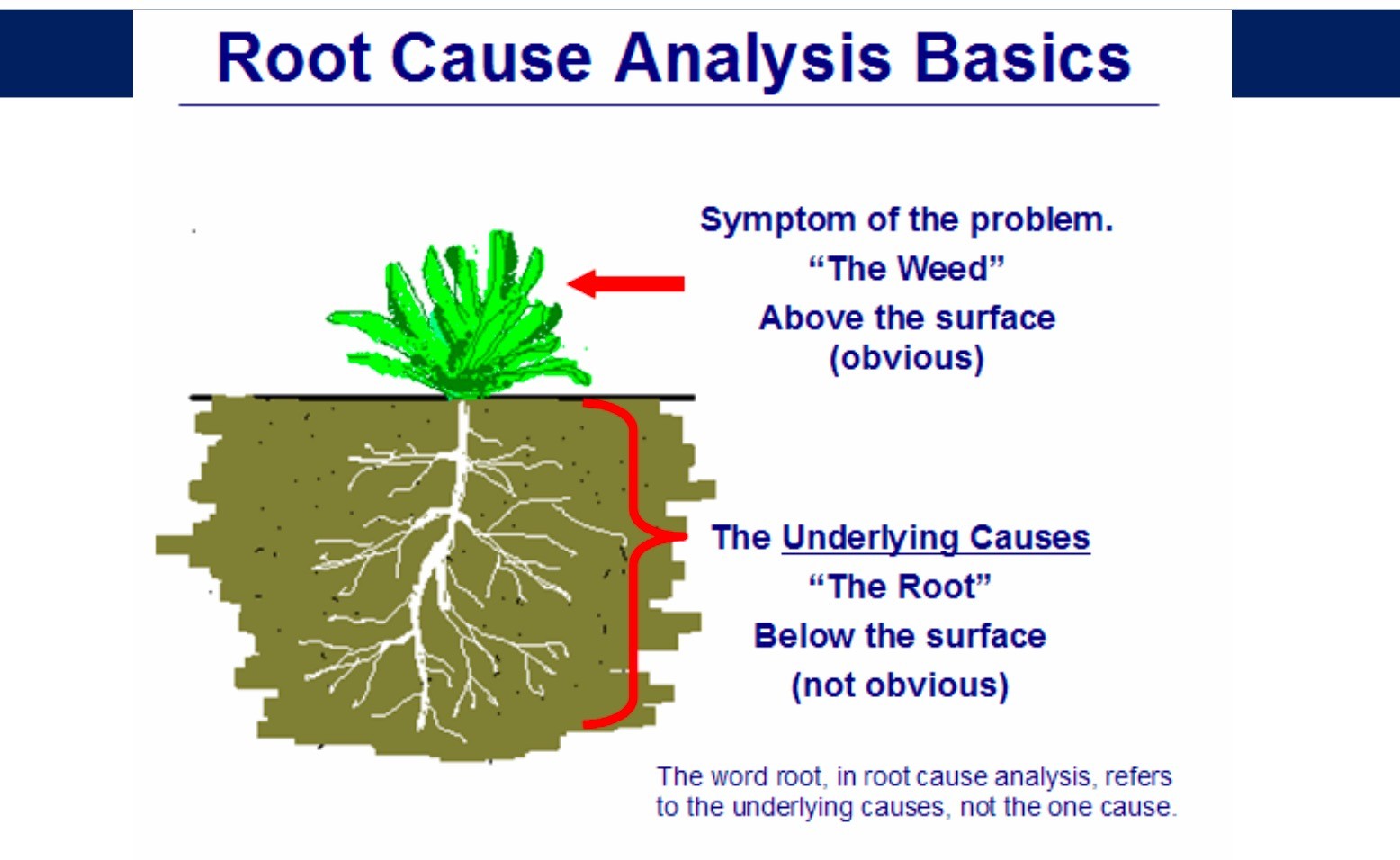 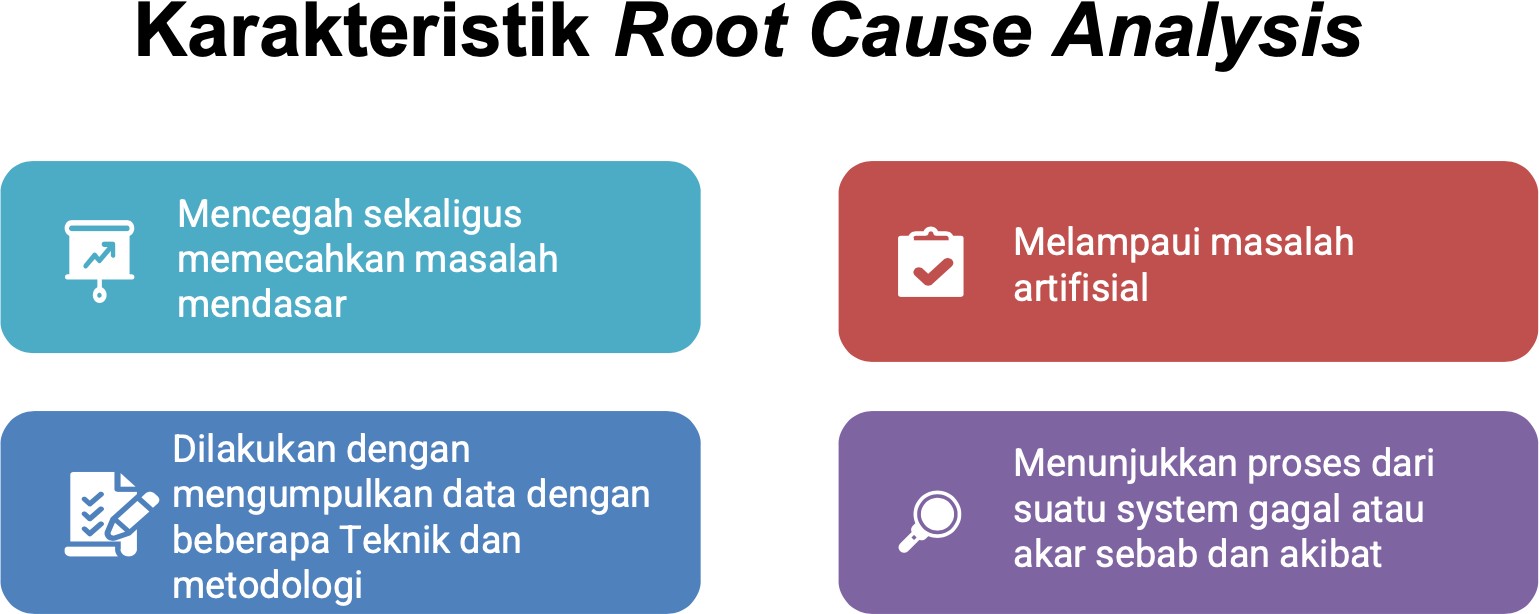 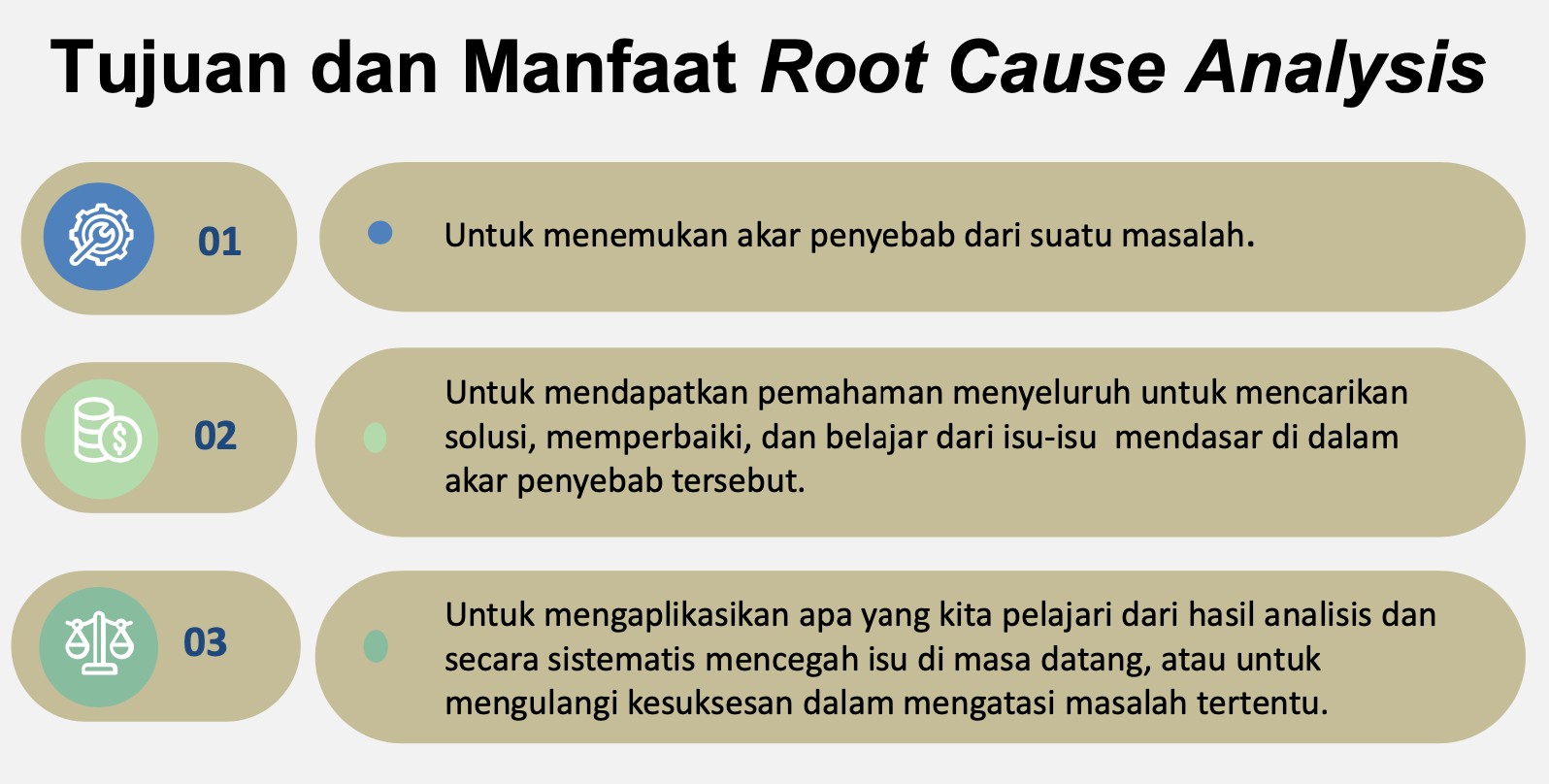 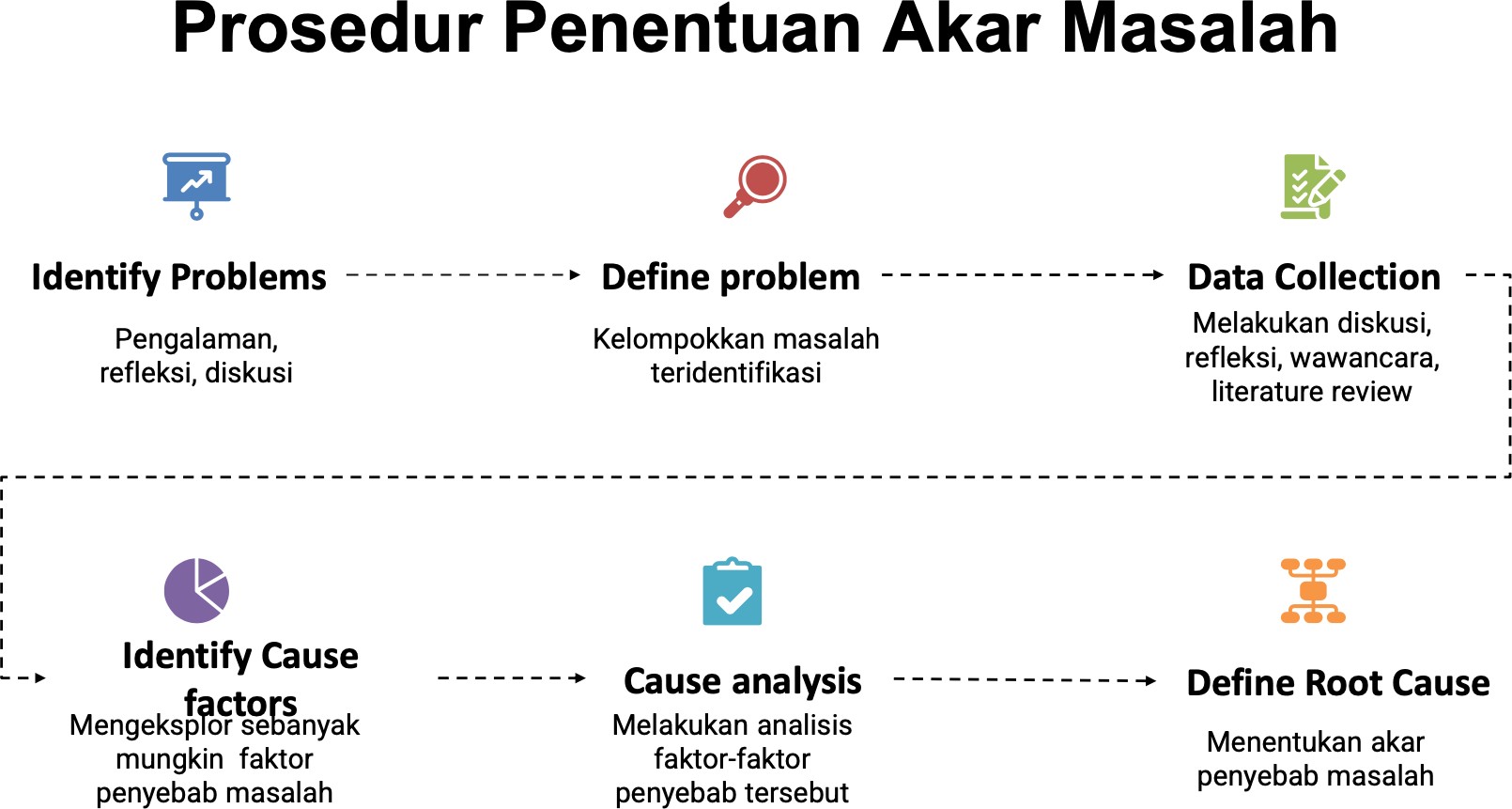 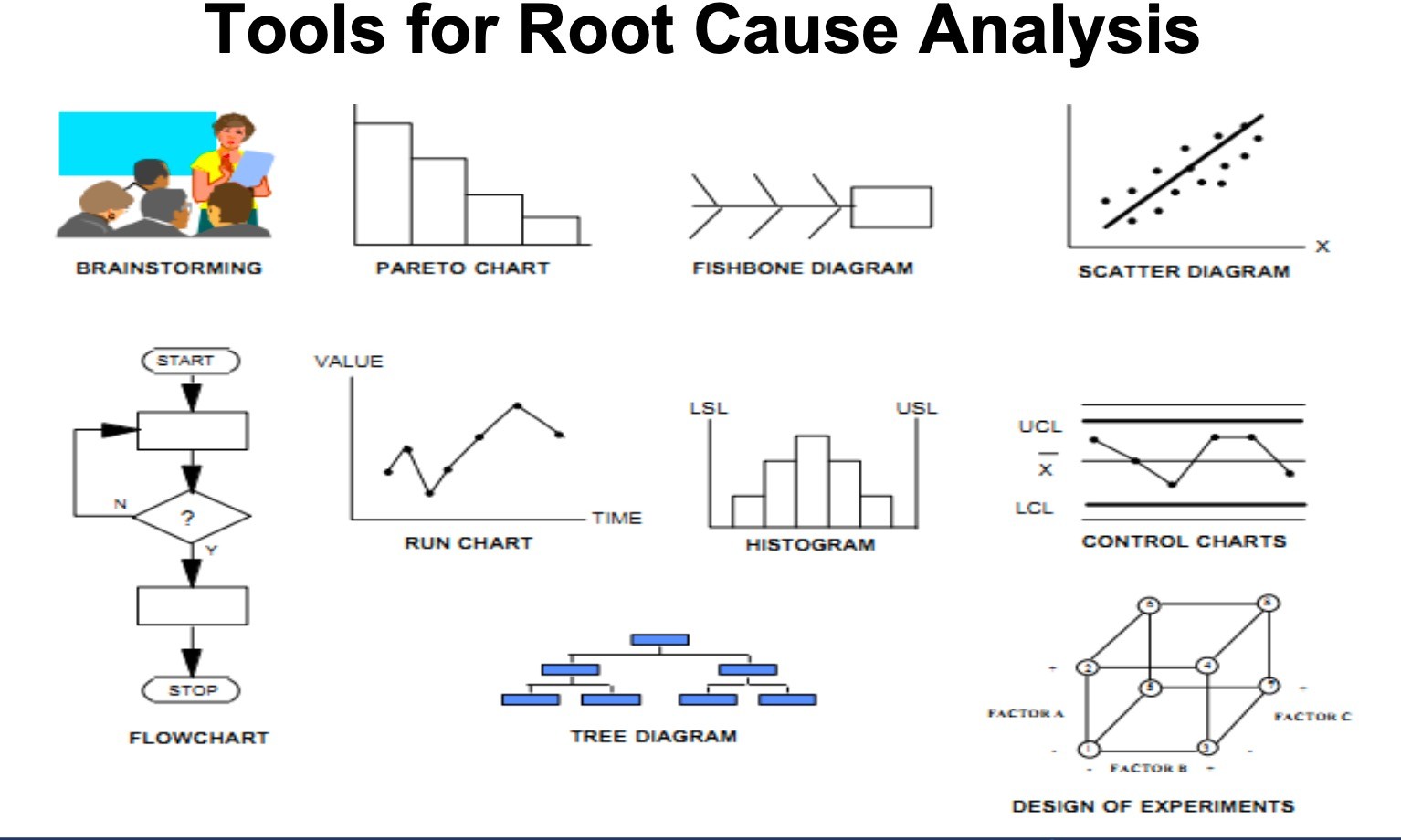 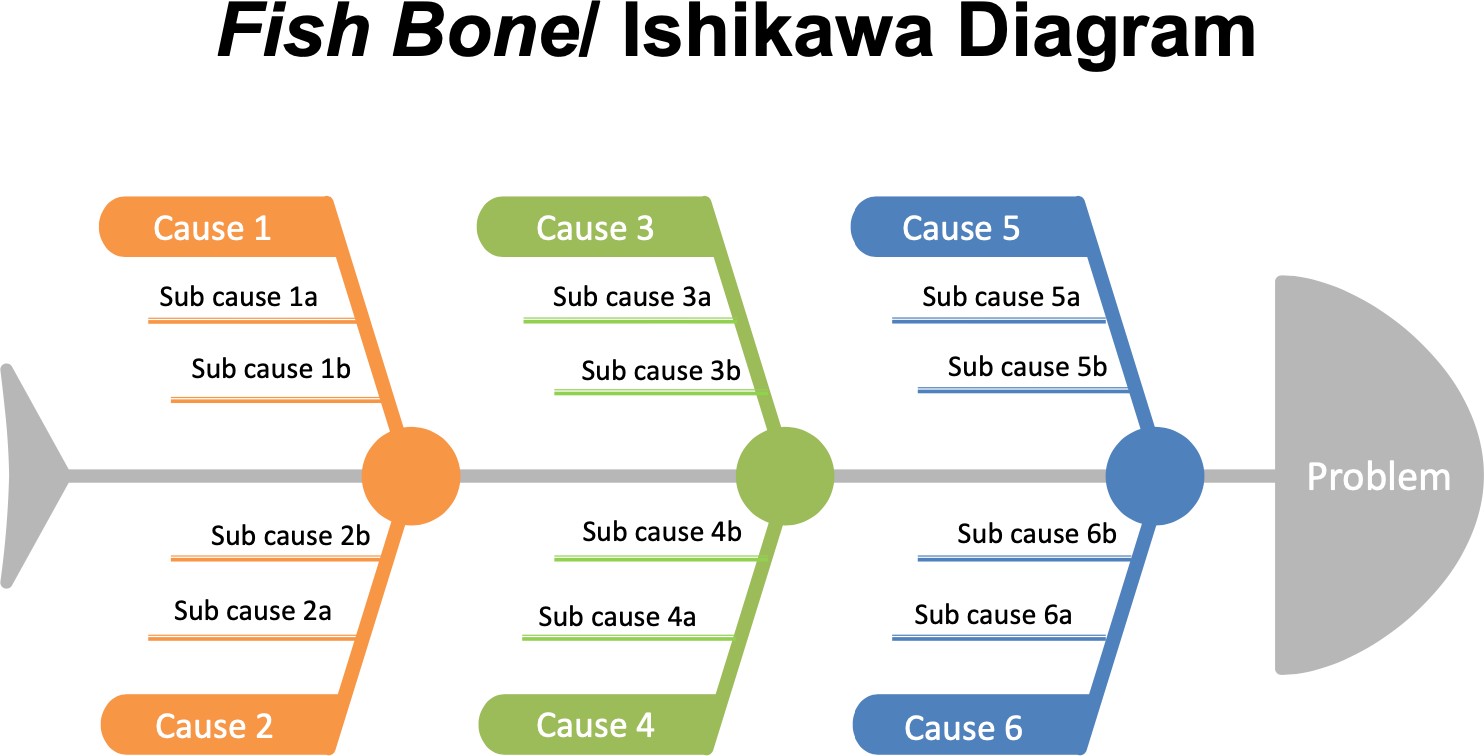 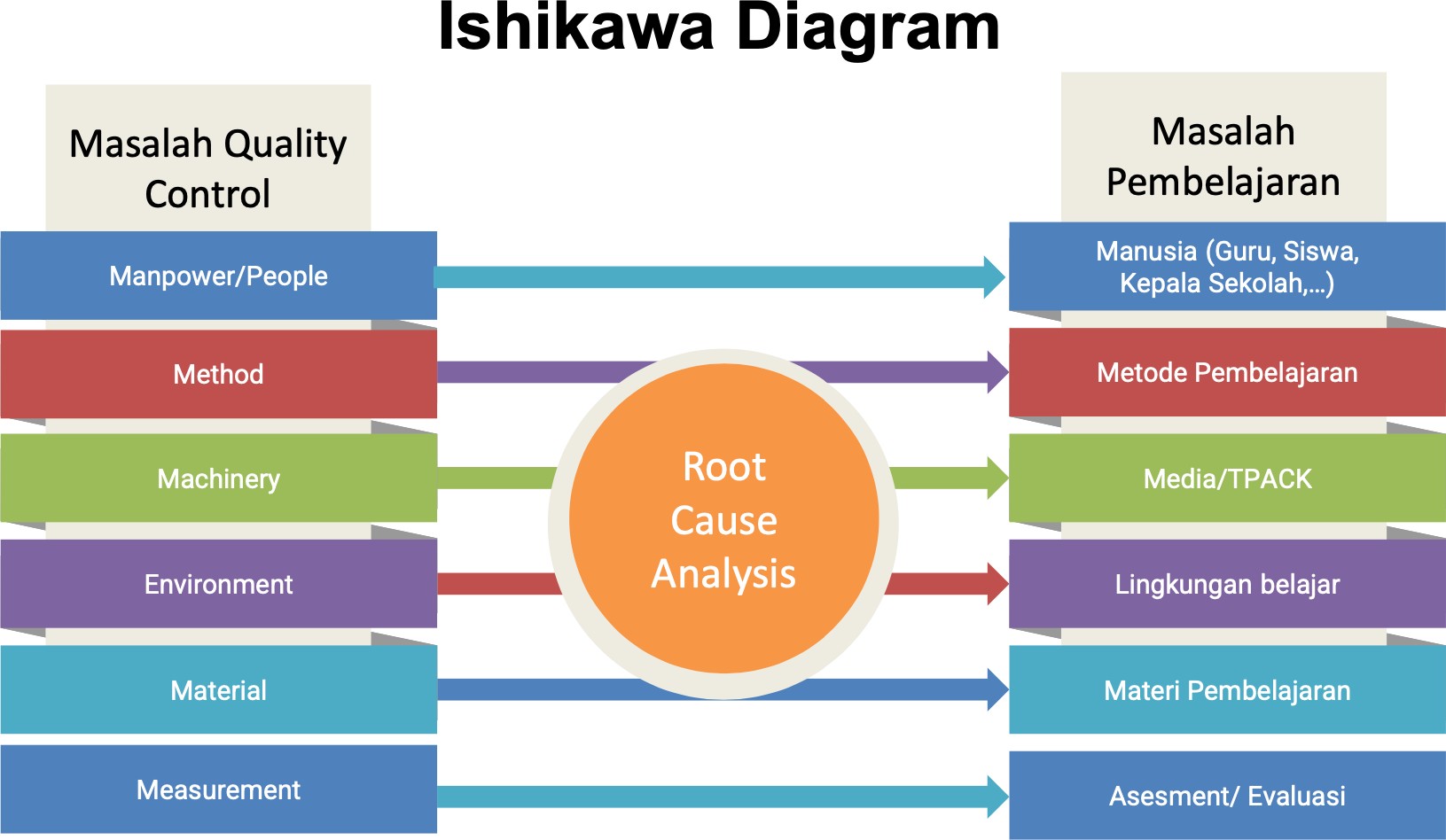 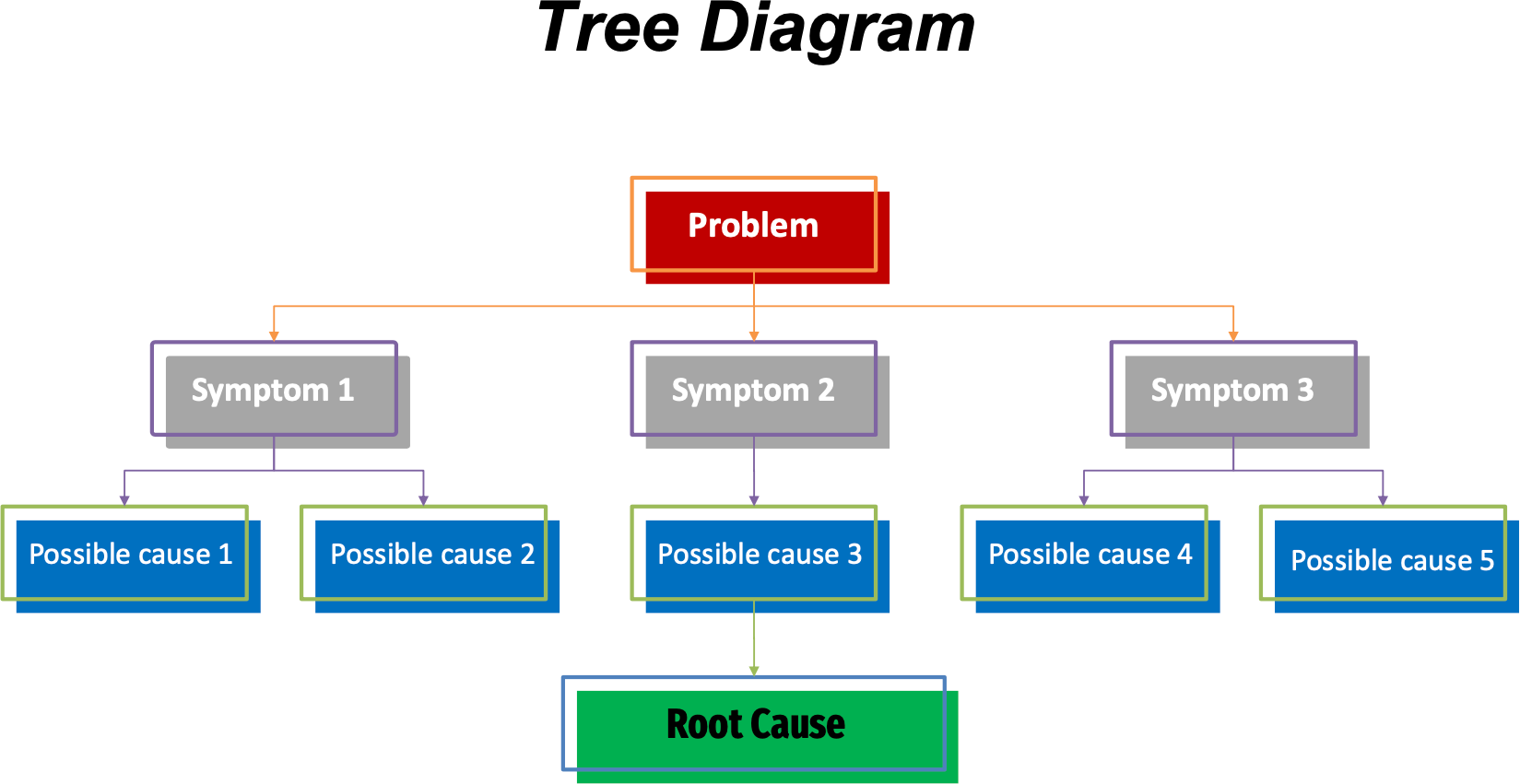 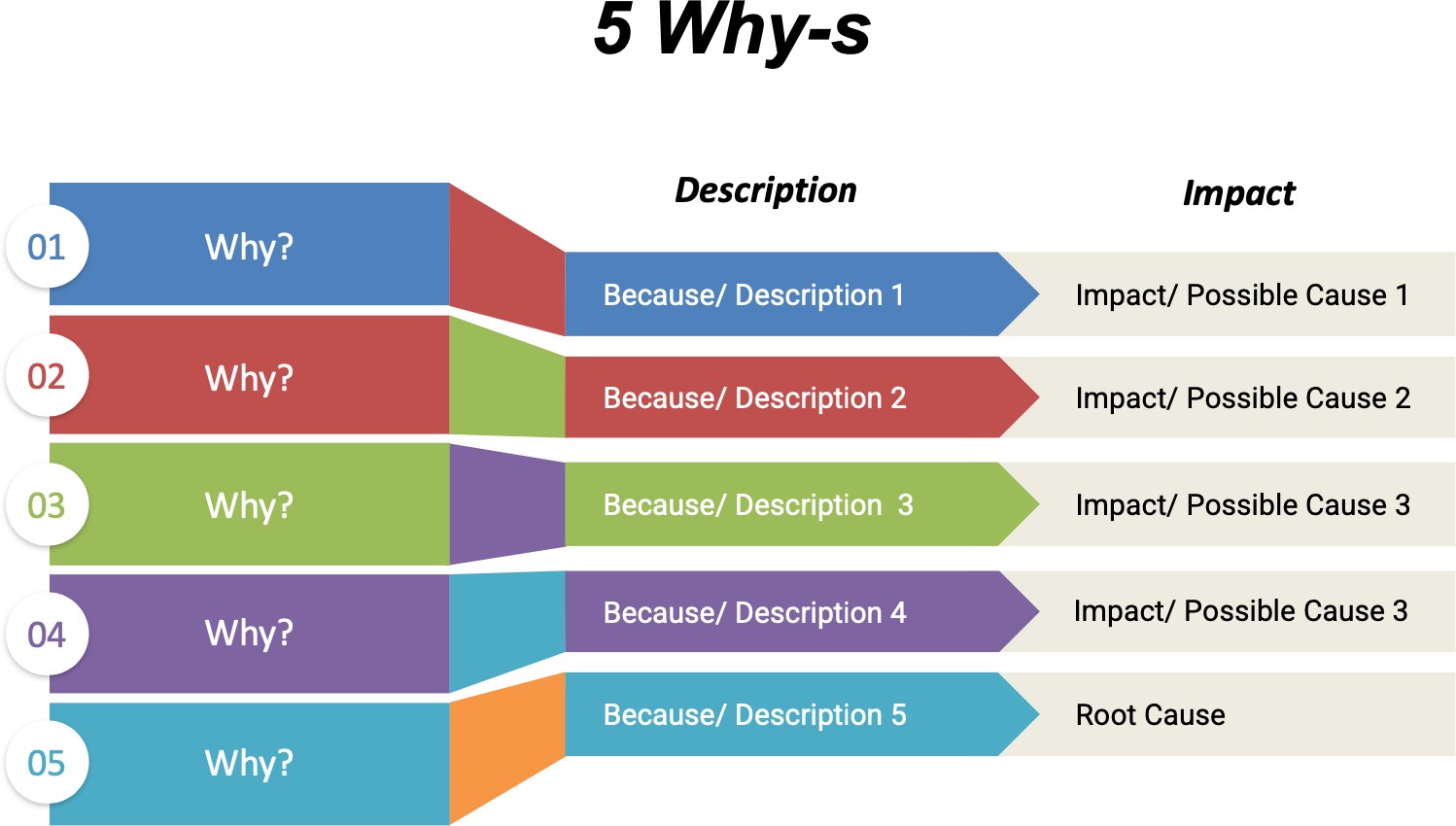 4
tanggung jawab
percaya diri
kedisiplin
lingkungan  sekolah
minat
kemampuan  memecahkan  masalah
Kemandirian  belajar
siswa rendah
teknik
lingkungan  keluarga
materi tidak menarik
inisiatif
fasilitas belajar
Model pembelajaran yang  digunakan guru
metode
tanggung jawab
percaya diri
kedisiplin
lingkungan  sekolah
minat
kemampuan  memecahkan  masalah
Kemandirian  belajar
siswa rendah
teknik
lingkungan  keluarga
materi tidak menarik
inisiatif
fasilitas belajar
Model pembelajaran yang  digunakan guru
metode
tanggung jawab
percaya diri
kedisiplin
minat
kemampuan  memecahkan  masalah
Kemandirian  belajar
siswa rendah
teknik
materi tidak menarik
metode
inisiatif
Model pembelajaran  yang digunakan guru
Akar penyebab
masalah
LK. 1.3. Penentuan Penyebab Masalah
LK. 1.3. Penentuan Penyebab Masalah
LK. 1.4. Masalah Terpilih yang Akan Diselesaikan
Disalin dari LK 1.1  Identifikasi Masalah (Kolom 3)
Disalin dari LK 1.3  Penentuan Penyebab Masalah (Kolom 3)
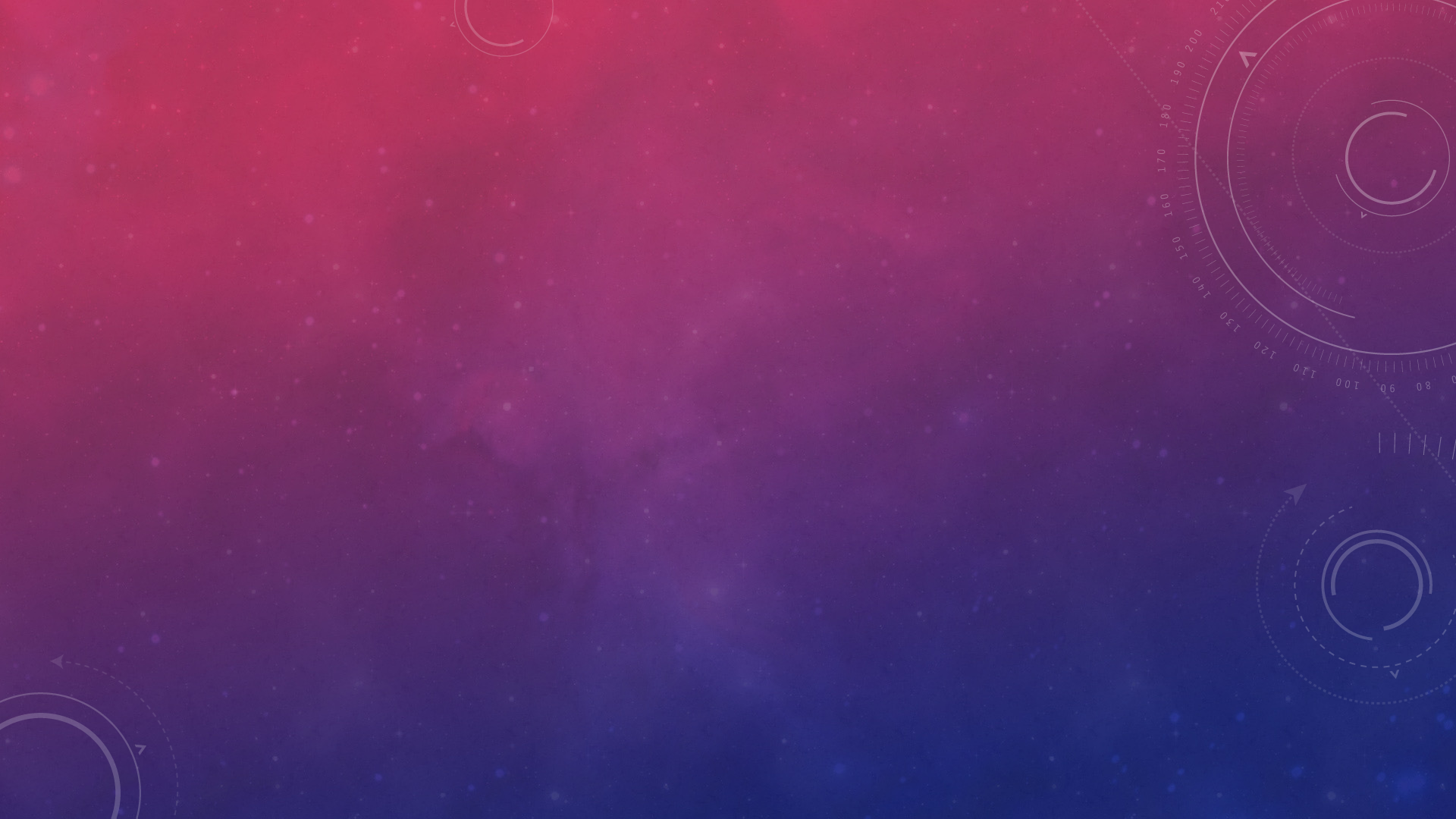 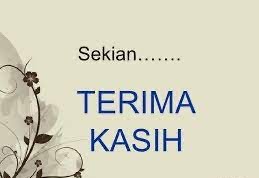